Substance Use Disorder Treatment in Pregnant Adults
www.hivguidelines.org
JULY 2021
NYSDOH AIDS Institute Clinical Guidelines Program
Purpose of This Guideline
Inform clinicians of available treatment options for SUDs to expand access to SUD treatment for pregnant individuals.
Provide evidence-based recommendations to guide the management of substance use and SUDs during pregnancy.
Promote a harm reduction approach to SUD treatment in pregnancy by providing practical strategies for reducing the negative consequences of drug and alcohol use during pregnancy.
Increase awareness among healthcare providers about the stigma associated with drug and alcohol use during pregnancy.
JULY 2021
NYSDOH AIDS Institute Clinical Guidelines Program
www.hivguidelines.org
Key Points
Healthcare providers who have a conscious or unconscious bias against pregnant patients who use drugs or alcohol may be reluctant to provide care or may make erroneous judgments about a patient’s fitness as a parent.
Discrimination and prejudice impede engagement in care, including prenatal care, and can impair parental and neonatal health outcomes.
JULY 2021
NYSDOH AIDS Institute Clinical Guidelines Program
www.hivguidelines.org
Prevalence of Substance Use Disorder During Pregnancy
In 2018, approximately 4.7% of pregnant individuals reported cannabis use, 9.9% reported alcohol use, 0.9% reported opioid use, and 11.6% reported tobacco use in the last 30 days.
Alcohol: In 2018, 19.6% of respondents in their first trimester and 4.7% in their second or third trimesters reported alcohol use in the last 30 days. Overall, 38.2% of pregnant respondents who reported alcohol use in the previous 30 days also reported using 1 or more other substances in the same period, most commonly tobacco and cannabis.
Tobacco: The overall prevalence of tobacco use during pregnancy in the United States continues to decline, but less significant declines have been reported among people of lower education levels and socioeconomic status.
Cannabis: The estimated prevalence of cannabis use in the last 30 days increased from 3.4% in 2002 to 2003 to 4.7% in 2018; over the same period, the prevalence of daily or near-daily cannabis use in the last 30 days increased from 0.9% to 1.5%.
JULY 2021
NYSDOH AIDS Institute Clinical Guidelines Program
www.hivguidelines.org
Substance Use Disorder Treatment Goals During Pregnancy
Abstaining from or reducing substance use
Preventing adverse effects of substance use or withdrawal for the pregnant individual and fetus
Staying in care, which can also facilitate prevention, diagnosis, and treatment of other conditions
Reducing high-risk behaviors, such as injection drug use and use or reuse of unsterile equipment and sharing injection equipment, and reducing related complications, such as infection and overdose
Improving the quality of life and other social conditions, such as employment, stable housing, and risk of incarceration
JULY 2021
NYSDOH AIDS Institute Clinical Guidelines Program
www.hivguidelines.org
Recommendations:Opioid Use Disorder Treatment
Clinicians should advise their patients to avoid abrupt discontinuation of opioids, including BUP or methadone, during pregnancy because of the risks posed by withdrawal or resumption of unhealthy use (i.e., heroin) following abstinence. (B2)
When offering pregnant patients BUP treatment or referral to an OTP for methadone treatment, clinicians should discuss the maternal and fetal risks and benefits of both medications (see Considerations in Choosing Methadone or Buprenorphine for OUD Treatment During Pregnancy); the treatment choice should be based on patient preference whenever possible. (A3)
Clinicians should educate patients who take opioids, BUP, or methadone during pregnancy about the risk of NOWS, an expected and treatable outcome. (A3)
Clinicians should inform patients that breastfeeding while taking BUP or methadone is safe and may reduce the risk of NOWS. (A2)
Clinicians should not recommend naltrexone initiation, which requires withdrawal from opioids, for a pregnant patient who is actively using opioids. (A2)
If a pregnant patient is abstinent from opioids and requests treatment with naltrexone, clinicians should discuss naltrexone as an alternative treatment and inform the patient of the associated risks and benefits. (A3)
Clinicians should inform patients who become pregnant while taking naltrexone of the risks and benefits and preferred pharmacologic treatment options (see Benefits and Risks of Continuing or Stopping Naltrexone During Pregnancy). (B3)
JULY 2021
NYSDOH AIDS Institute Clinical Guidelines Program
www.hivguidelines.org
Recommendations:Opioid Use Disorder Treatment, continued
Before initiating BUP in a pregnant patient with OUD, clinicians should confirm that the patient is experiencing at least mild opioid withdrawal symptoms (B3) and should consult with an experienced substance use treatment provider regarding the risk of precipitated withdrawal. (A3)
Clinicians should advise patients who initiate BUP or methadone during pregnancy, and those who become pregnant while taking BUP or methadone, to continue treatment throughout pregnancy, labor, delivery, postpartum, and breastfeeding. (A2)
At each visit, clinicians should monitor pregnant patients taking BUP for opioid cravings and withdrawal symptoms and, if present, increase the dose as appropriate for the individual and reassess at the next visit; any dose increase should be maintained until treatment goals can be evaluated postpartum. (A3)
If taking a dose of 32 mg BUP mg daily does not allow the patient to meet treatment goals, clinicians should recommend methadone treatment. (A3)
If a pregnant patient is considering a change from methadone to BUP, the clinician should consult an experienced substance use treatment provider because of the risk of precipitated withdrawal. (A3)
JULY 2021
NYSDOH AIDS Institute Clinical Guidelines Program
www.hivguidelines.org
Considerations in Choosing Methadone or Buprenorphine for OUD Treatment During Pregnancy
JULY 2021
NYSDOH AIDS Institute Clinical Guidelines Program
www.hivguidelines.org
Considerations in Choosing Methadone or Buprenorphine for OUD Treatment During Pregnancy, continued
JULY 2021
NYSDOH AIDS Institute Clinical Guidelines Program
www.hivguidelines.org
Benefits and Risks of Continuing or Discontinuing Naltrexone During Pregnancy
JULY 2021
NYSDOH AIDS Institute Clinical Guidelines Program
www.hivguidelines.org
Key Points:Opioid Use Disorder Treatment During Pregnancy
Opioid overdose during pregnancy is an increasing cause of and contributor to maternal mortality.
Naloxone is the standard of care for overdose prevention in pregnant Individuals.
JULY 2021
NYSDOH AIDS Institute Clinical Guidelines Program
www.hivguidelines.org
Recommendations:Neonatal Opioid Withdrawal Syndrome (NOWS)
Clinicians should provide patient education about NOWS that addresses the risk of NOWS, harm reduction strategies, typical symptoms and duration, and pharmacologic and nonpharmacologic treatment options. (A3)
When an infant is at risk of NOWS, the clinician should recommend postpartum contact, including breastfeeding, rooming-in, and skin-to-skin contact. (A2)
JULY 2021
NYSDOH AIDS Institute Clinical Guidelines Program
www.hivguidelines.org
Recommendations:Alcohol Use Disorder Treatment
Clinicians should recommend inpatient alcohol withdrawal management for pregnant patients with or at risk for moderate, severe, or complicated alcohol withdrawal (CIWA-Ar scores ≥10), and consult with an OB/GYN. (A3)
Clinicians should use caution when prescribing a benzodiazepine medication for pregnant patients. (B3)
Clinicians should advise pregnant patients who use alcohol to abstain from or minimize use during pregnancy and minimize use during breastfeeding to prevent harm to the developing fetus or infant. (A2)
Clinicians should provide harm reduction counseling to help minimize the effects of alcohol on the patient and the fetus. (A3)
If a pregnant individual cannot decrease or cease alcohol use, the clinician should discuss pharmacotherapy for AUD as a harm reduction approach and engage the patient in shared decision-making regarding its use. (B3)
If a patient becomes pregnant while taking pharmacologic medication for AUD or requests medication during pregnancy, clinicians should inform them of the risks and benefits of preferred agents during pregnancy and breastfeeding. (A3)
Clinicians should identify and inform patients with AUD and risky alcohol use about available support or behavioral treatment options and provide these options or refer as indicated. (A3)
JULY 2021
NYSDOH AIDS Institute Clinical Guidelines Program
www.hivguidelines.org
Recommendation:Tobacco Use Disorder Treatment
For pregnant patients with tobacco use disorder, clinicians should:
Advise patients to abstain from or minimize use during pregnancy to prevent harm to themselves and the fetus. (A2)
Offer nicotine replacement therapy with or without bupropion after discussing the risks and benefits. (A2)
Perform or refer for psychosocial counseling and support. (A1)
JULY 2021
NYSDOH AIDS Institute Clinical Guidelines Program
www.hivguidelines.org
Recommendations:Treatment of Other Substance Use Disorders
Clinicians should advise pregnant patients who use any substances to abstain from or minimize use during pregnancy to prevent adverse maternal and neonatal effects. (A3)
Clinicians should identify and inform patients about all available treatment options and resources for support and provide appropriate interventions or referrals as needed. (A3)
JULY 2021
NYSDOH AIDS Institute Clinical Guidelines Program
www.hivguidelines.org
Need Help?
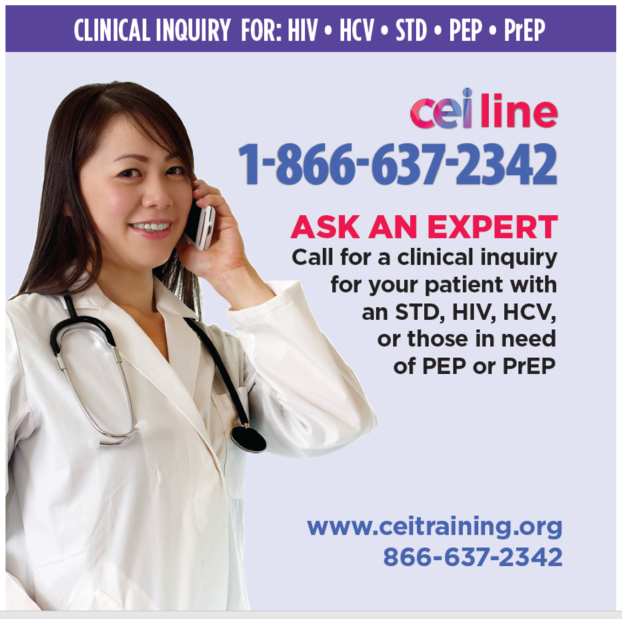 NYSDOH AIDS Institute Clinical Guidelines Program
www.hivguidelines.org
Access the Guideline
www.hivguidelines.org > Substance Use Disorder Treatment in Pregnant Adults

Also available: Printable pocket guide and PDF
NYSDOH AIDS Institute Clinical Guidelines Program
www.hivguidelines.org